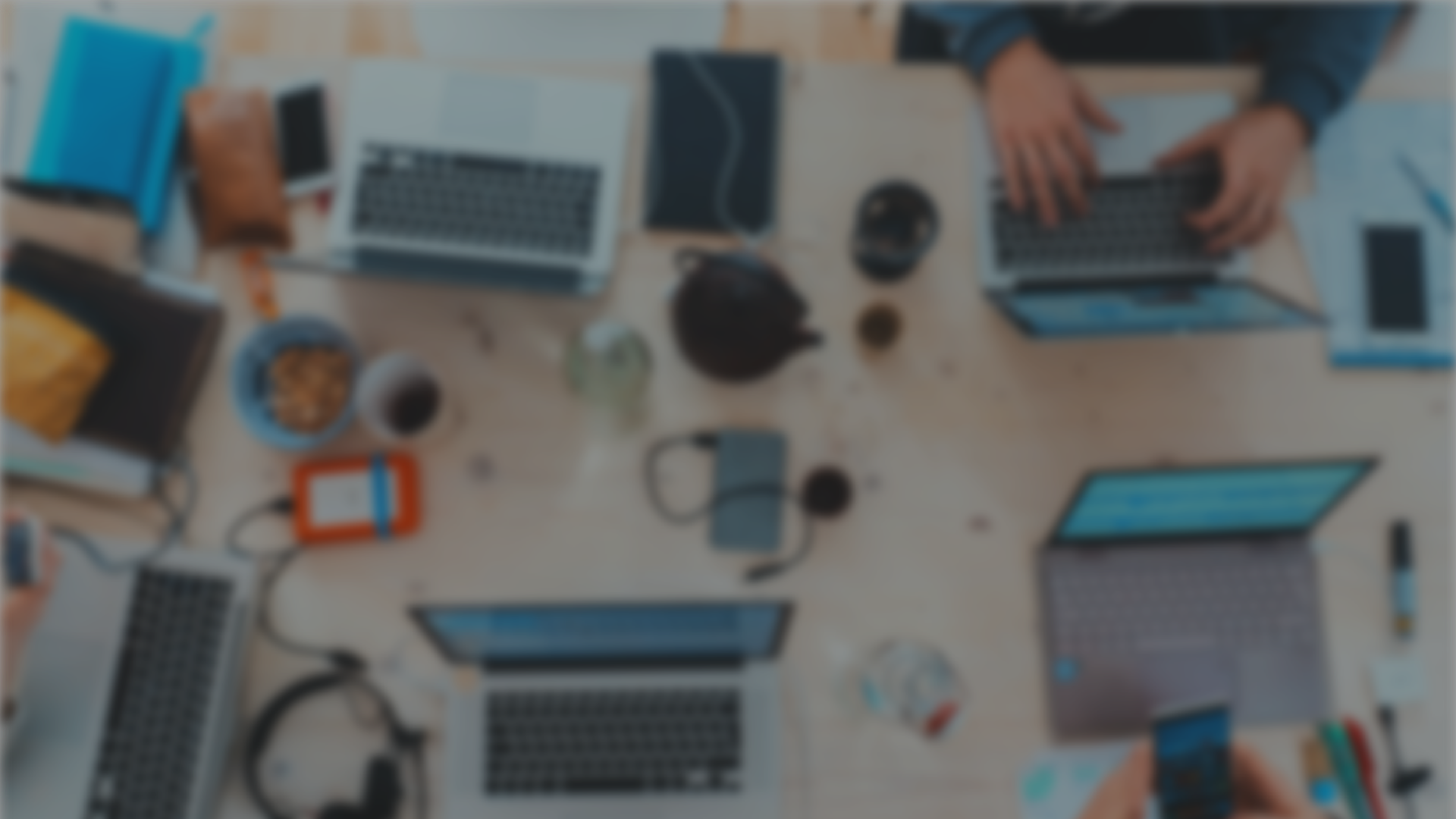 Sprint 26Show and Tell09/04/2024
C Squad
Digital Team
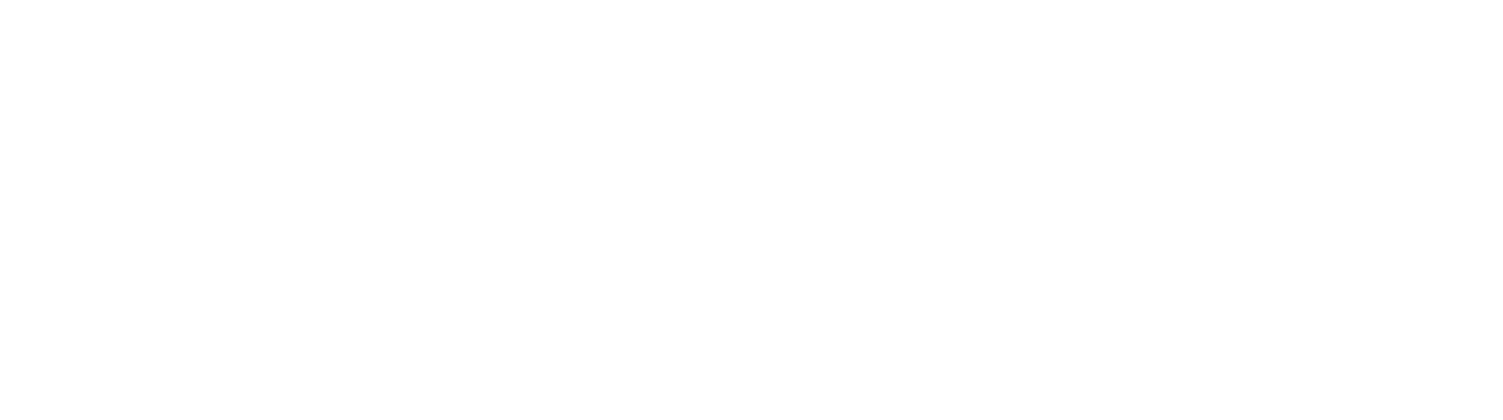 Sprint 26
Sprint goals
Be ready for Tyne Derwent Way go live (11 April)

Blaydon birth registration bookings go live

Continue monitoring performance
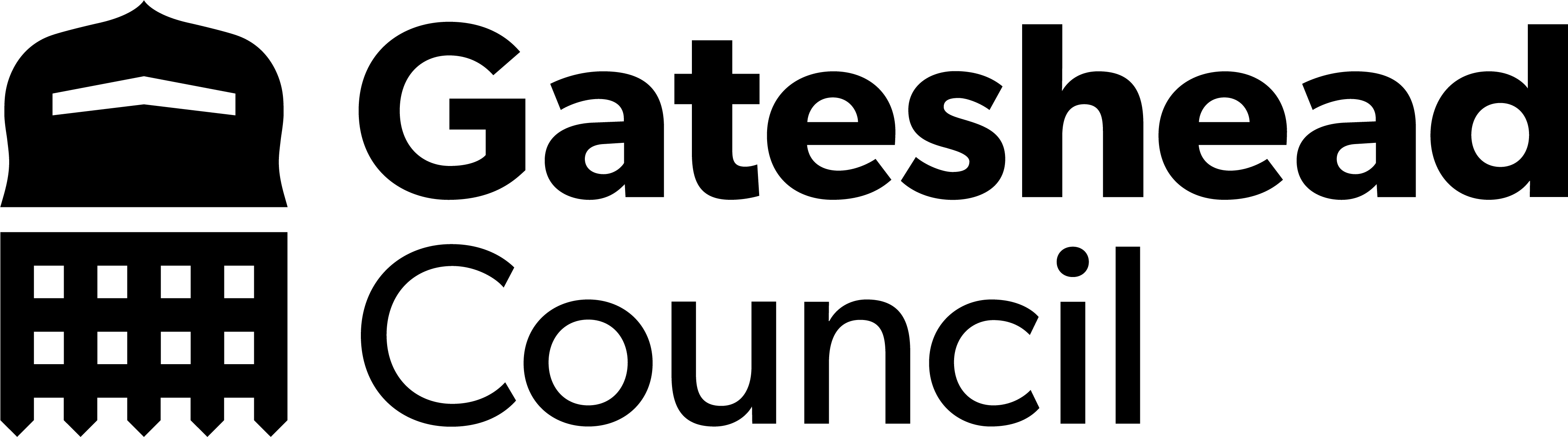 Tyne Derwent Way
https://www.tynederwentway.co.uk/
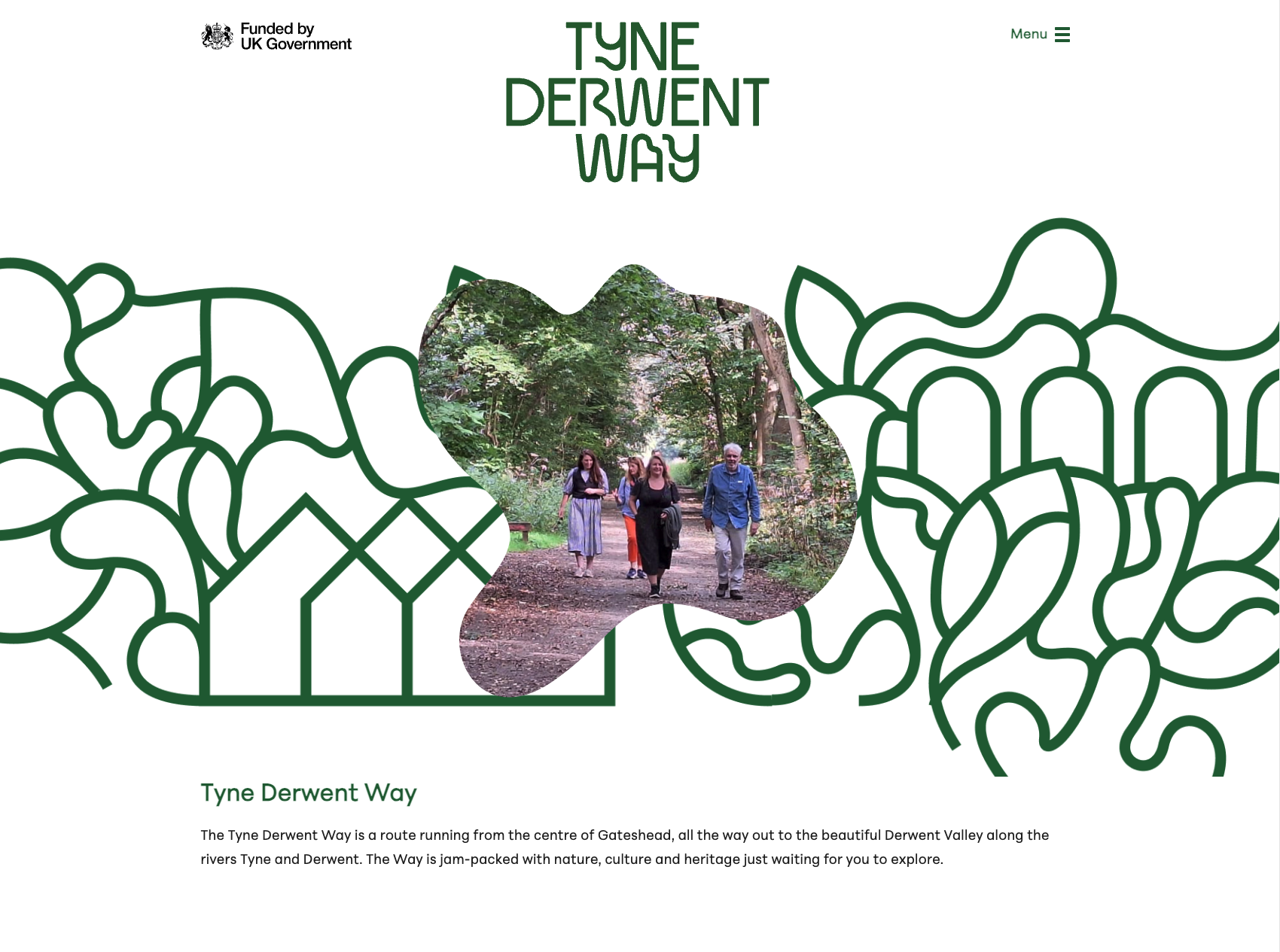 Event styling
Contact form styling
General styling snagging
General updates to website
Added GA4 tracking
Now live for launch event
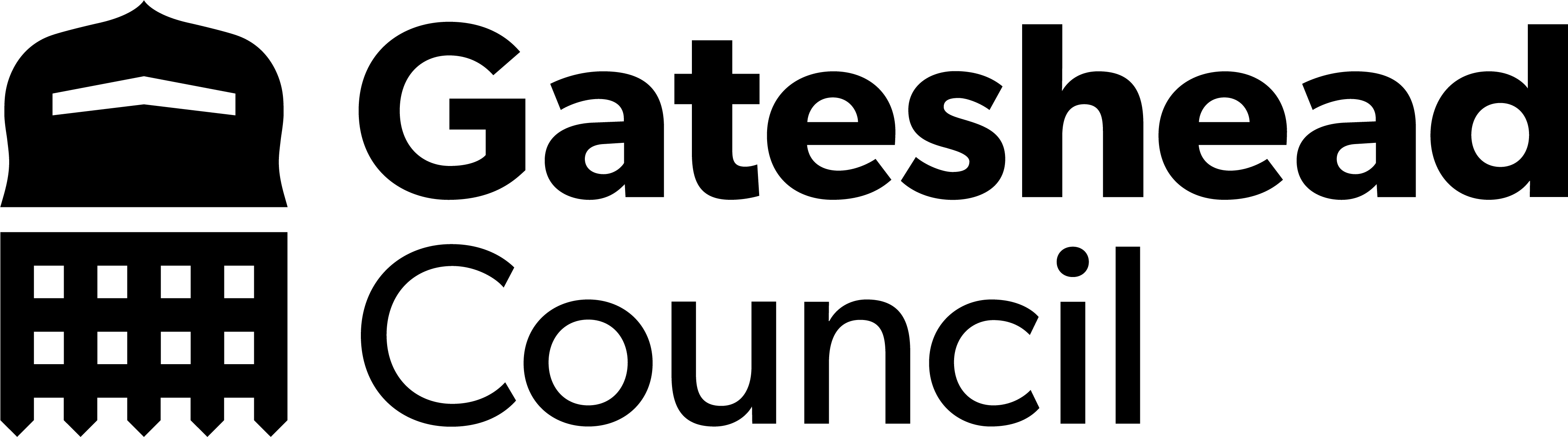 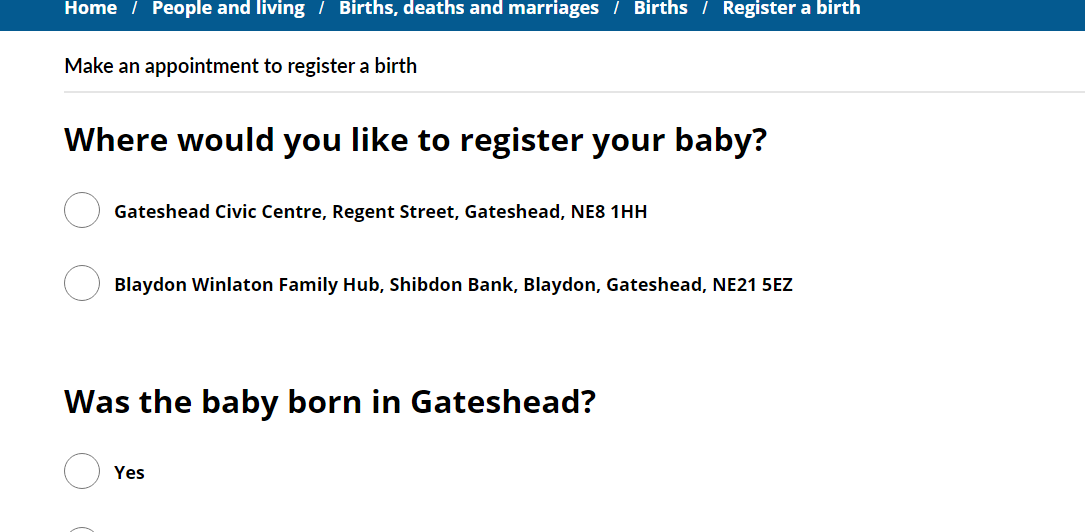 Registrars – Blaydon bookings
Ability to book a birth registration appointment at Blaydon Winlaton Family Hub
New calendars created for Registrars, CSU and Blaydon staff in Customer Contact
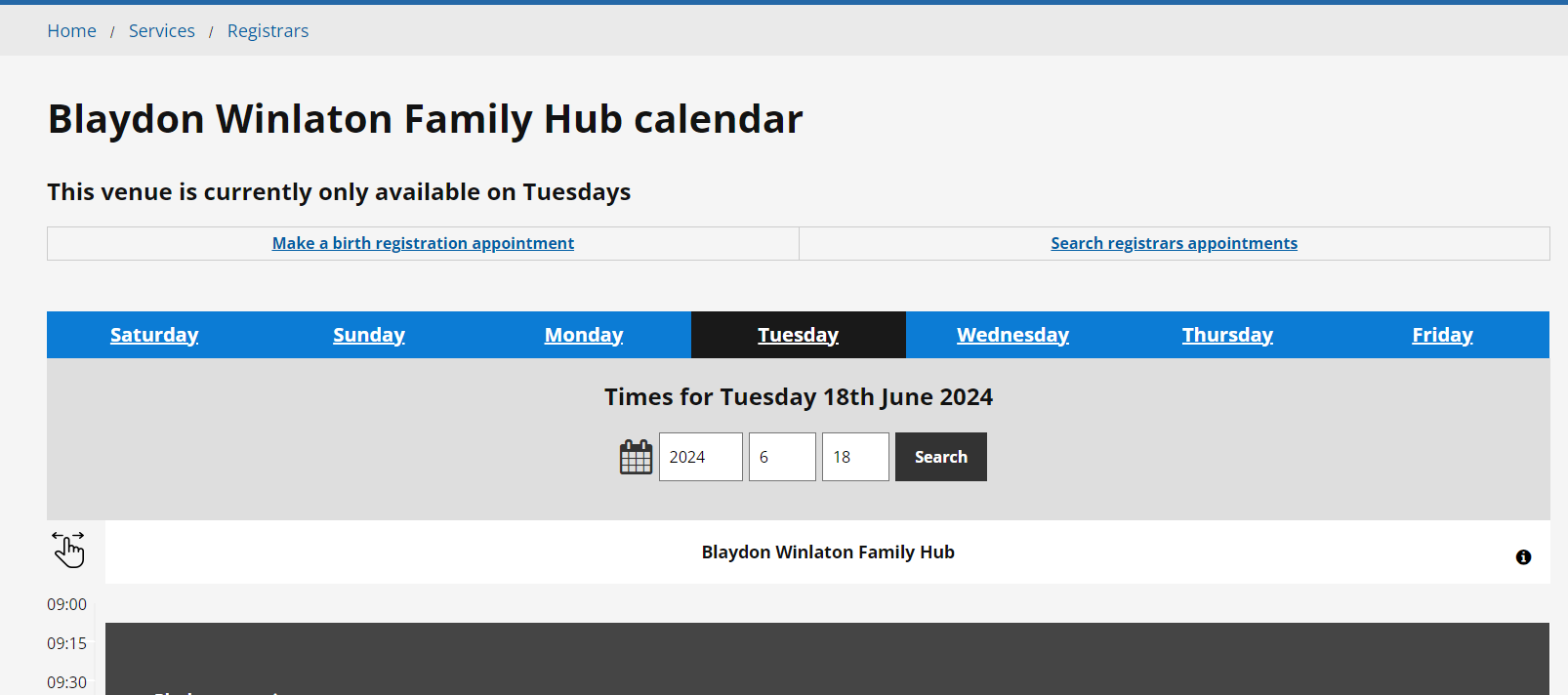 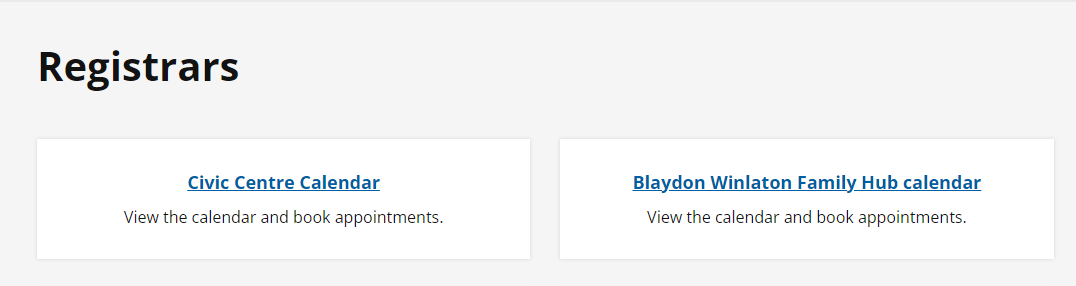 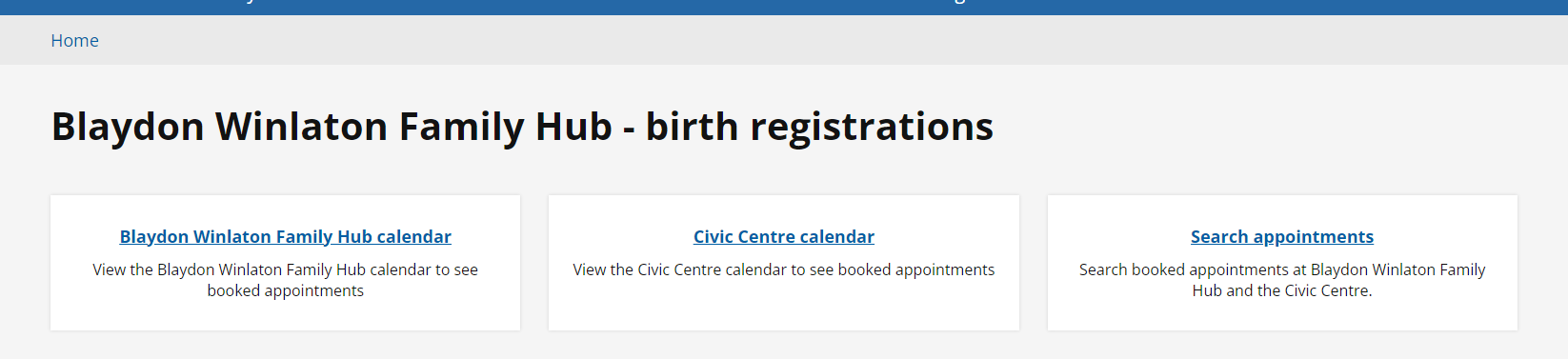 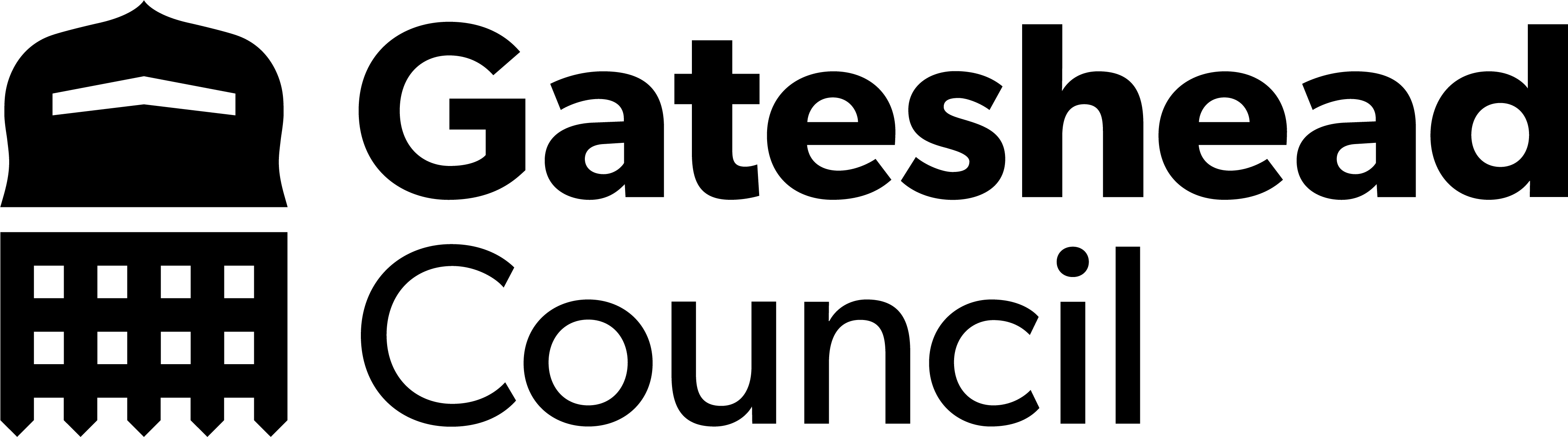 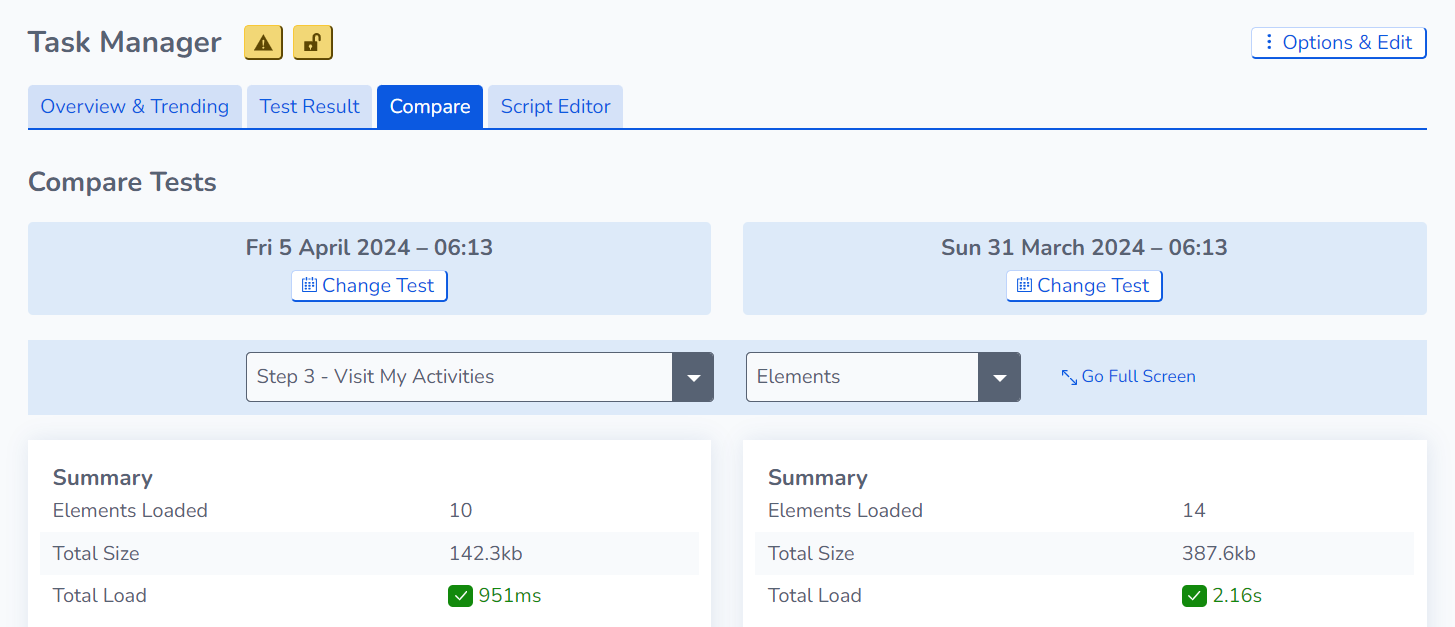 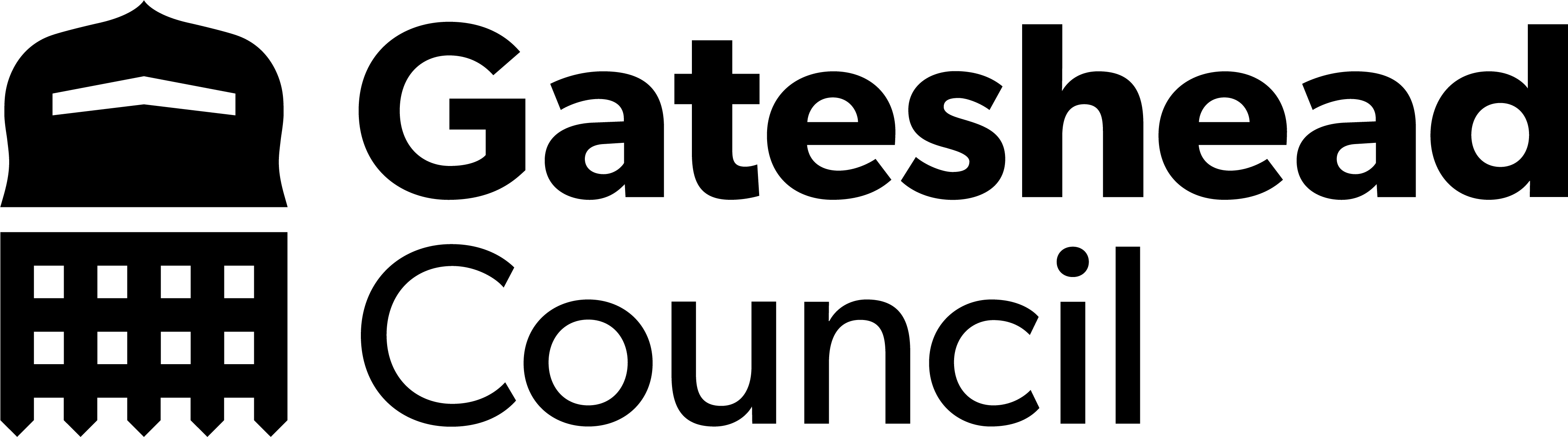 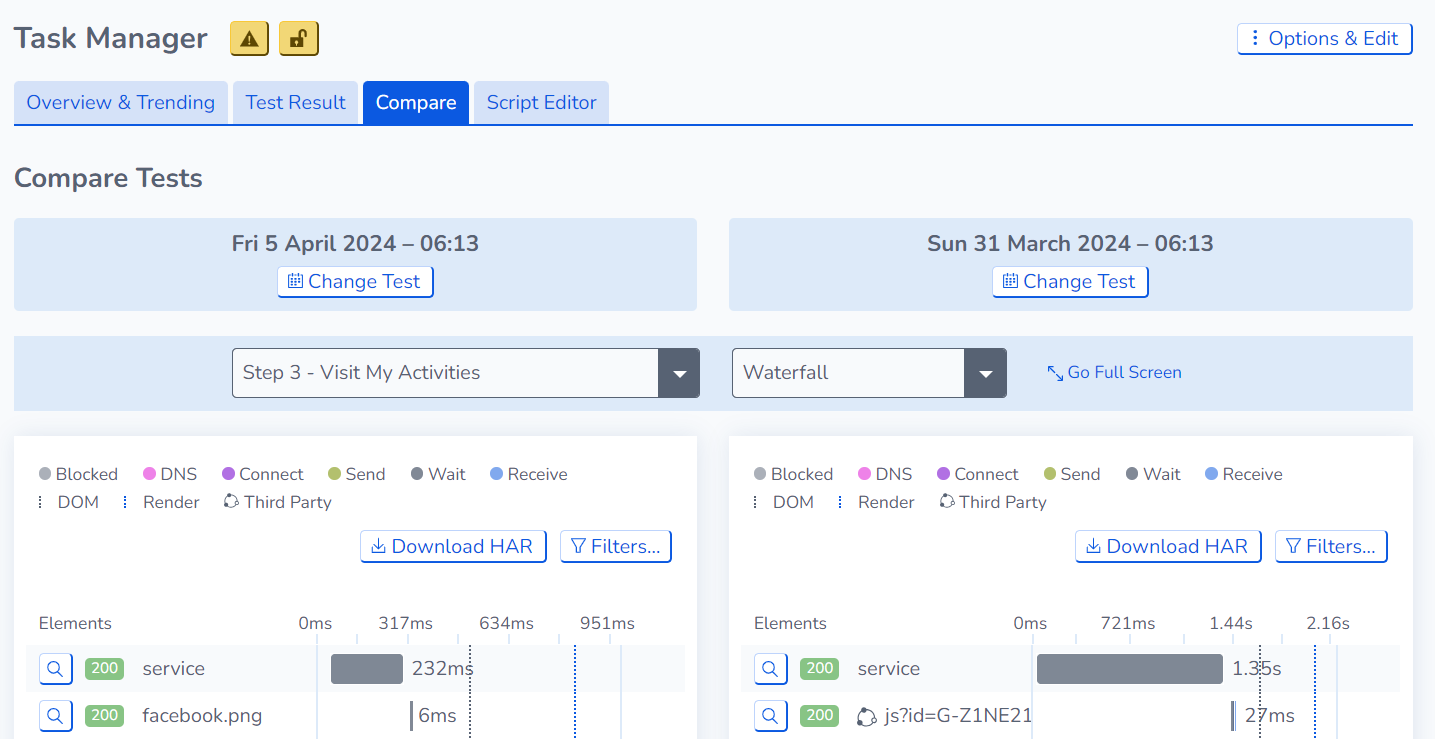 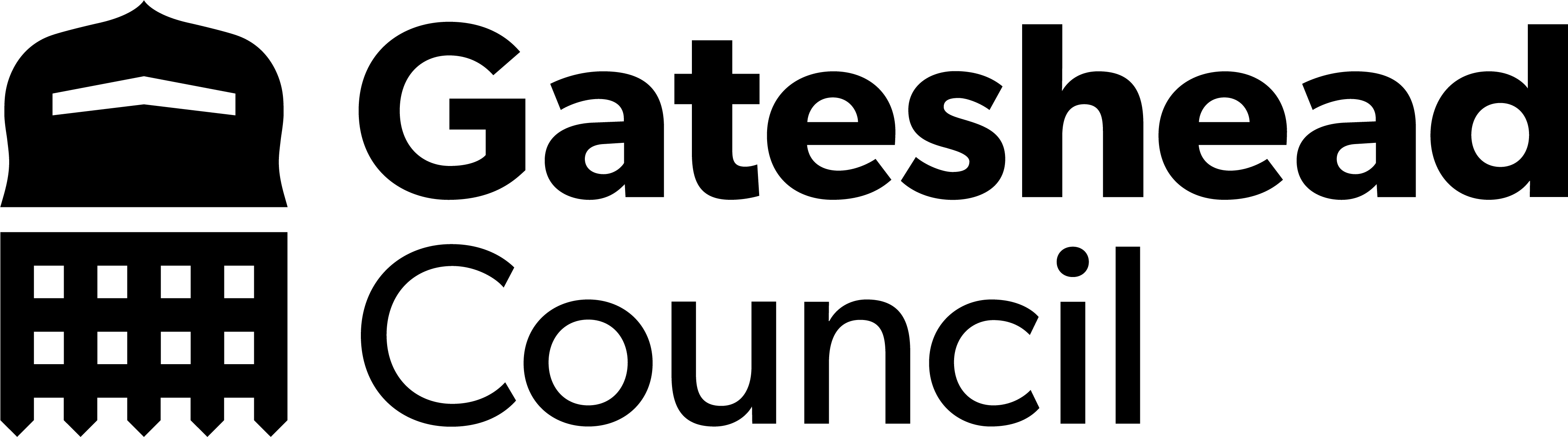 Sprint 26
Discovery
Care cost calculator
Research and compare existing care cost calculators
Miro board
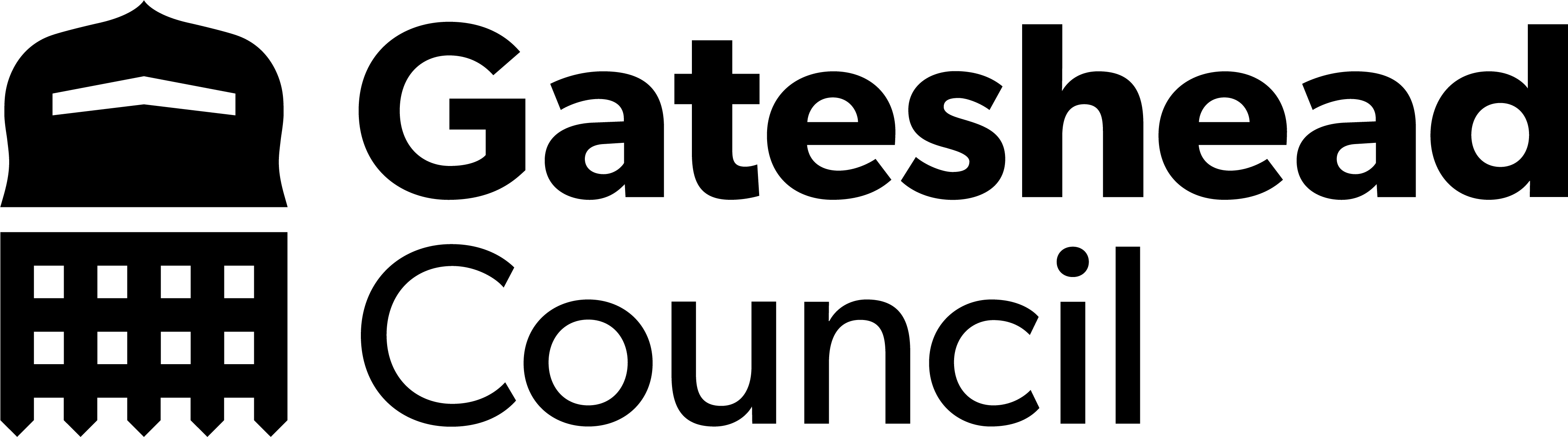 Sprint 26
Content
Tyne Derwent Way content​
 Fostering events Fostering information events - Gateshead Council
 Gateshead awards Gateshead Awards - Gateshead Council
 Gateshead Now issued 3 April
 Regent Funeral Services updates
 Gateshead Adult Caregivers Strategy 2024-2029
Registrars – Blaydon Winlaton Family Hub bookings
Taxi Vehicle Testing wireframe
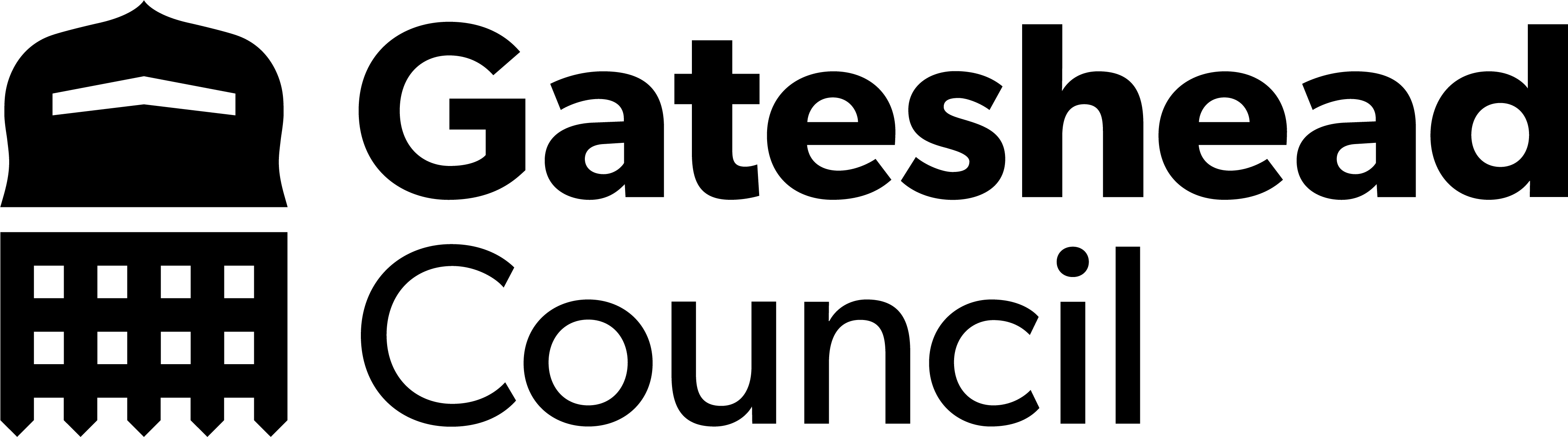 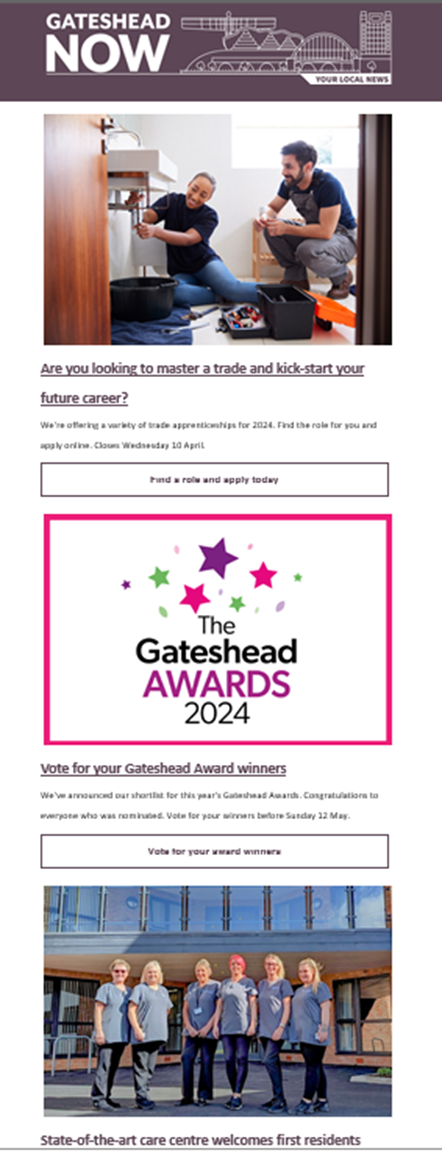 Sprint 26
Gateshead Now
Gateshead Now went out on Wednesday 3 April​
​
Lead items:​
​
  Trade apprenticeships
  Gateshead Awards​
  New promoting independence centre
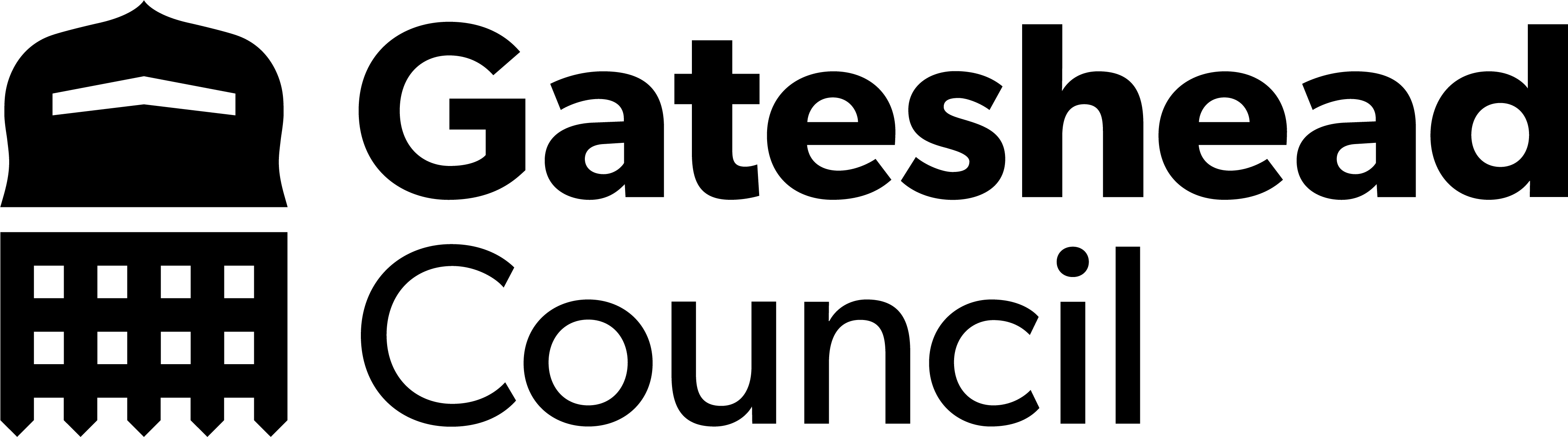 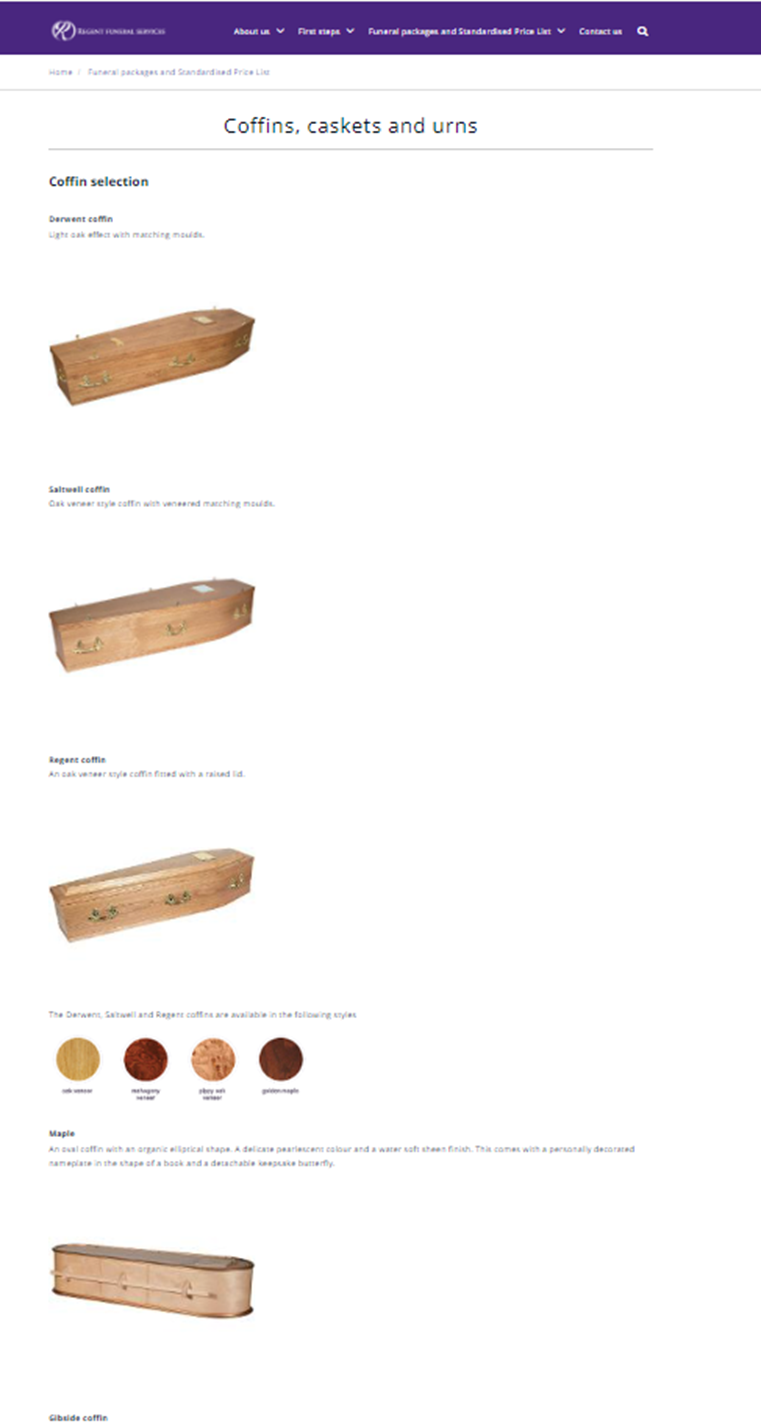 Sprint 26
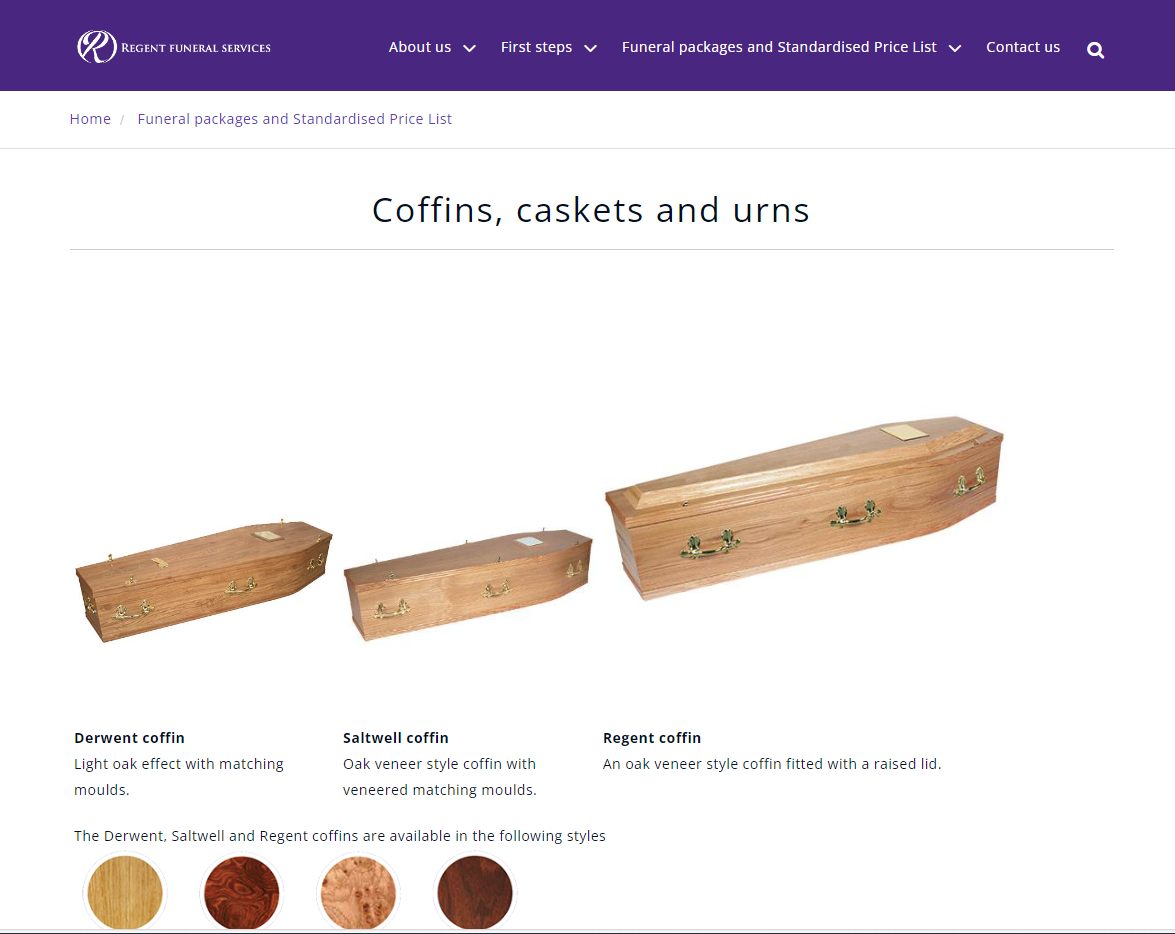 Regent Funeral Services
Updates to Regent Funeral Services price list and funeral package offer.
Not all content was web content to converted pdfs to web content.

Amended Coffin and Urn pages as it was formatted in a table so wasn’t displaying correctly and is not accessible.

www.regentfuneralservices.co.uk
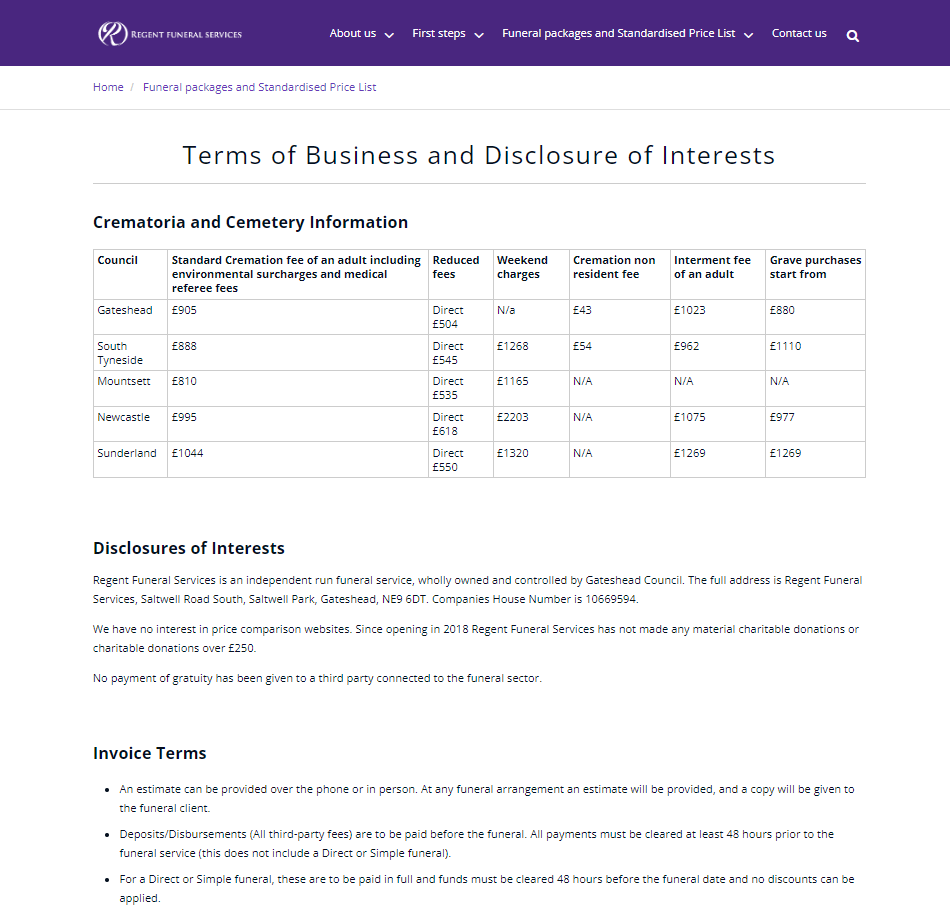 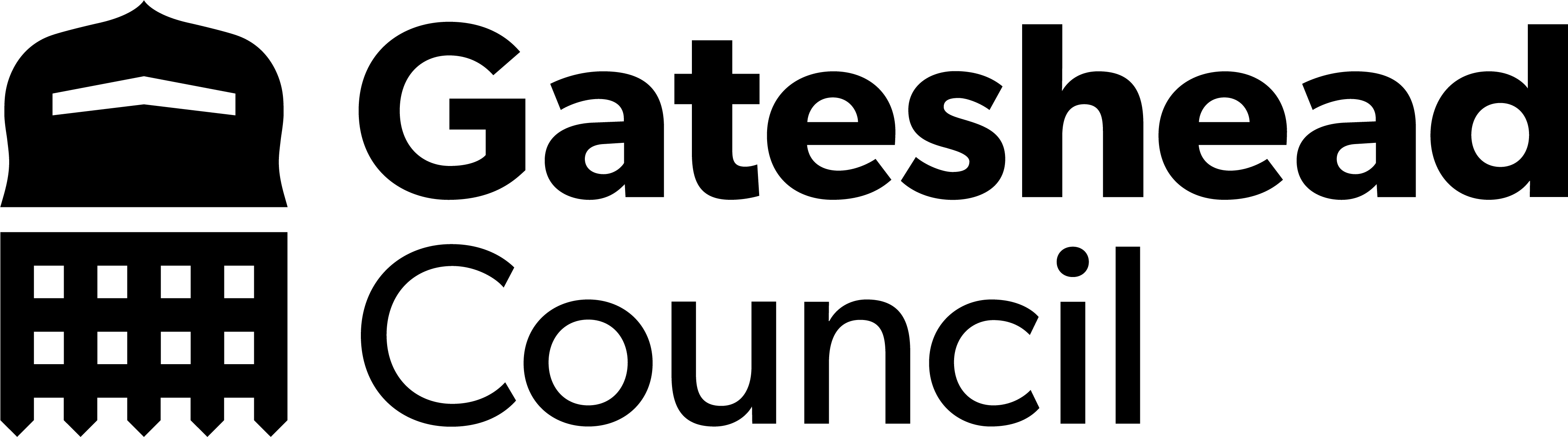 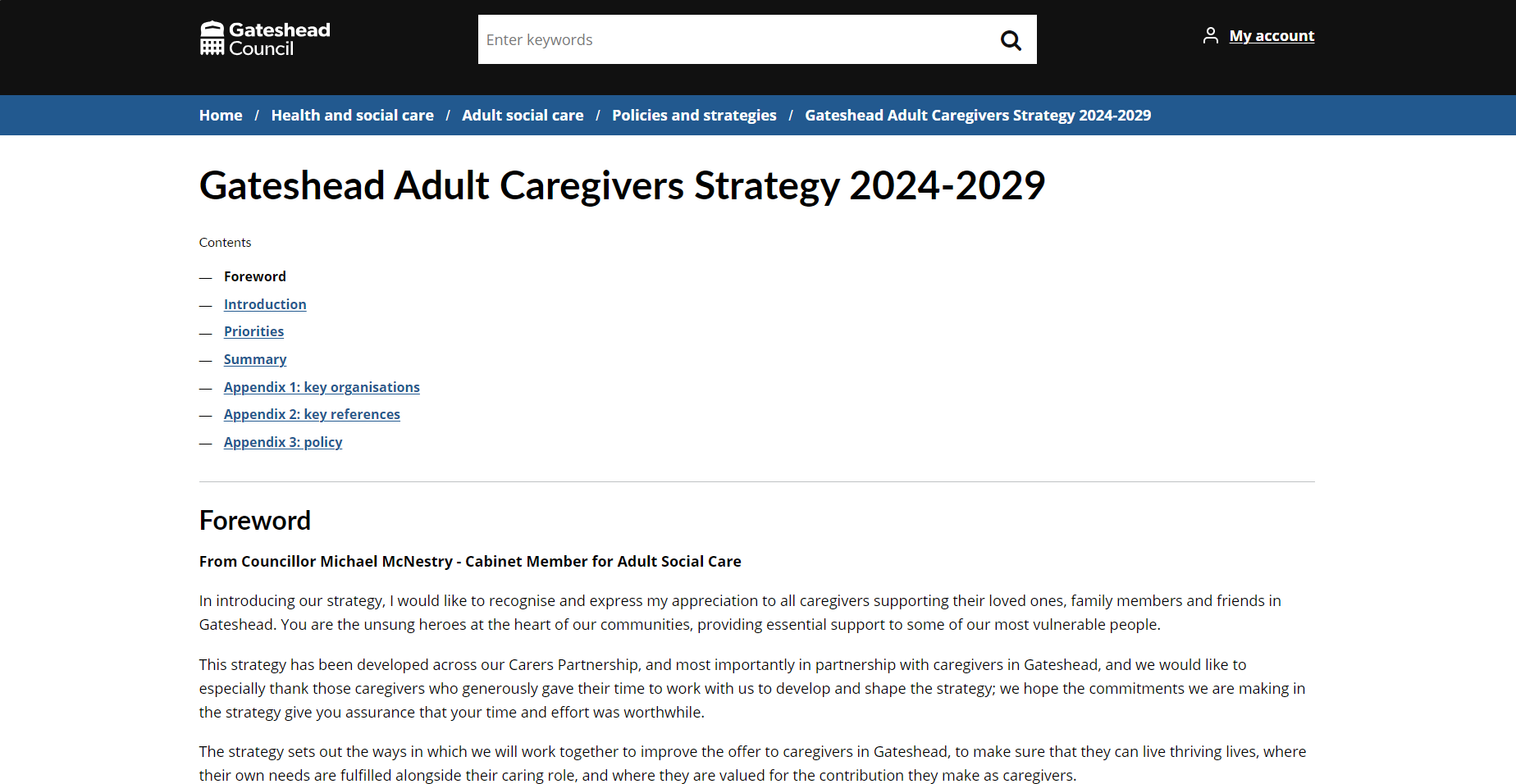 Sprint 26
Gateshead Adult Caregivers Strategy 
2024-2029
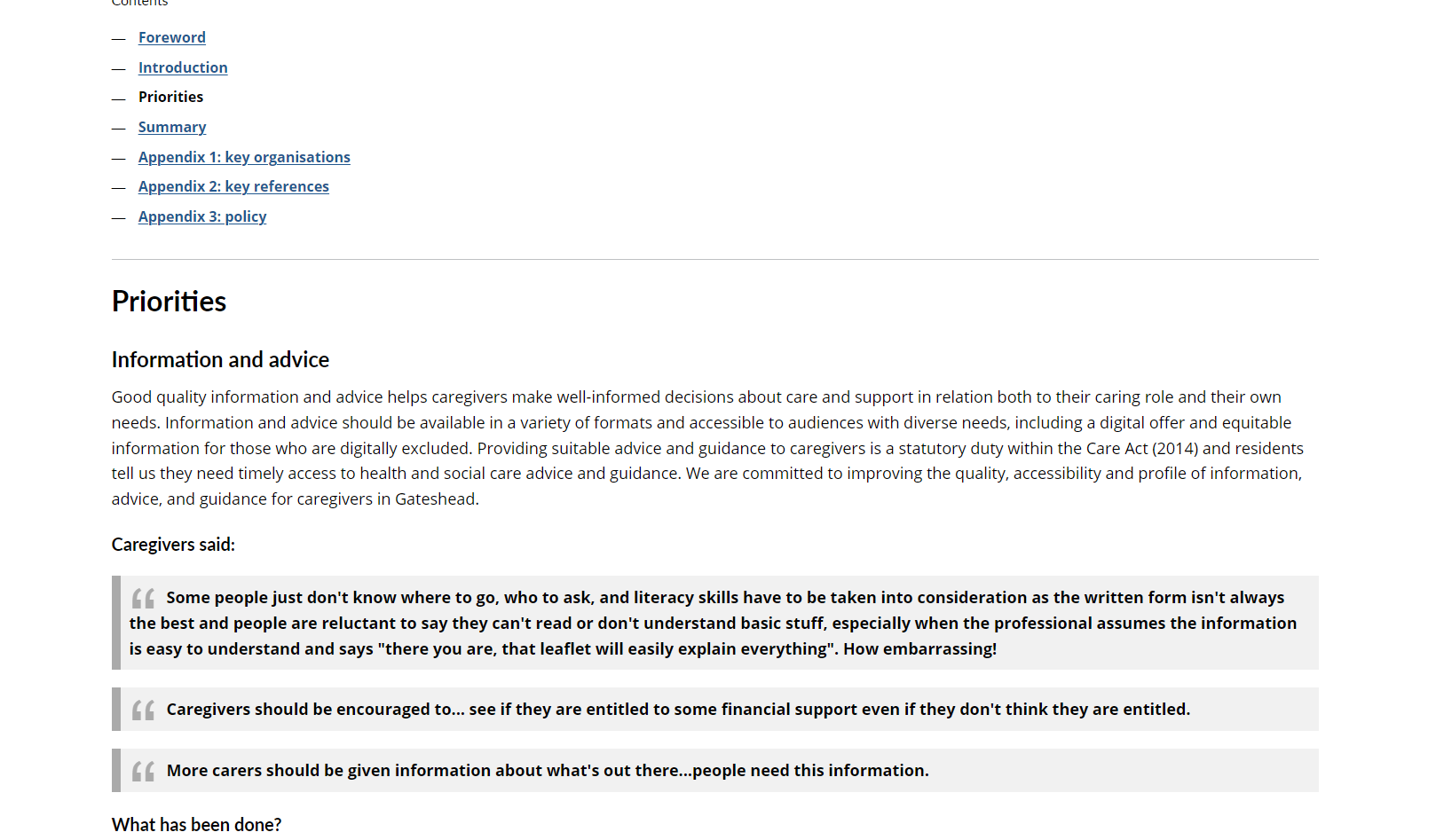 Converting pdf strategy into web content to improve accessibility. 
https://www.gateshead.gov.uk/article/27546
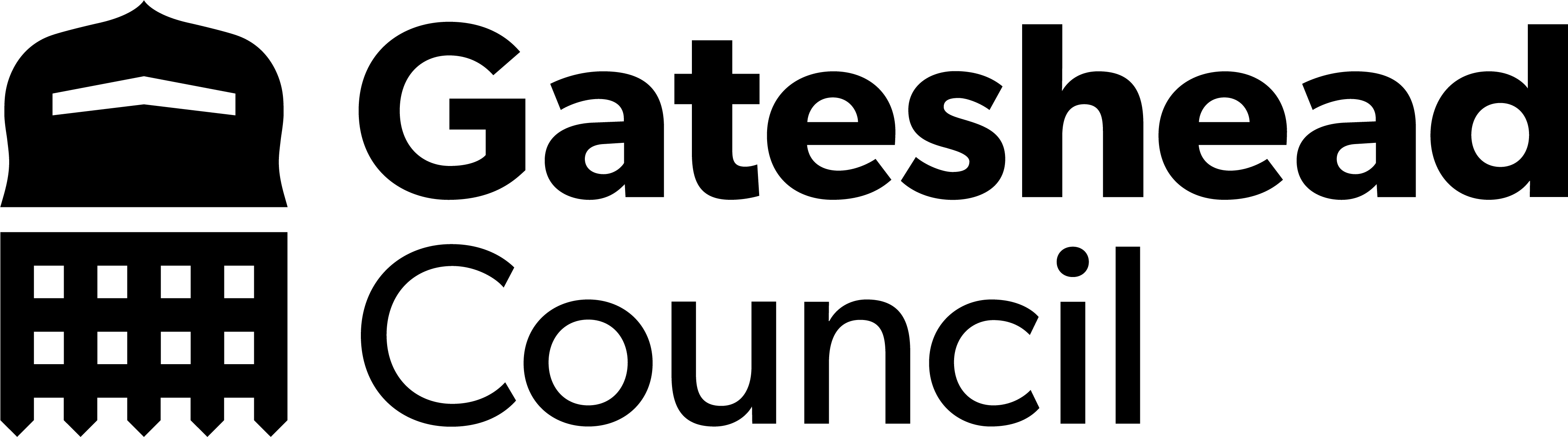 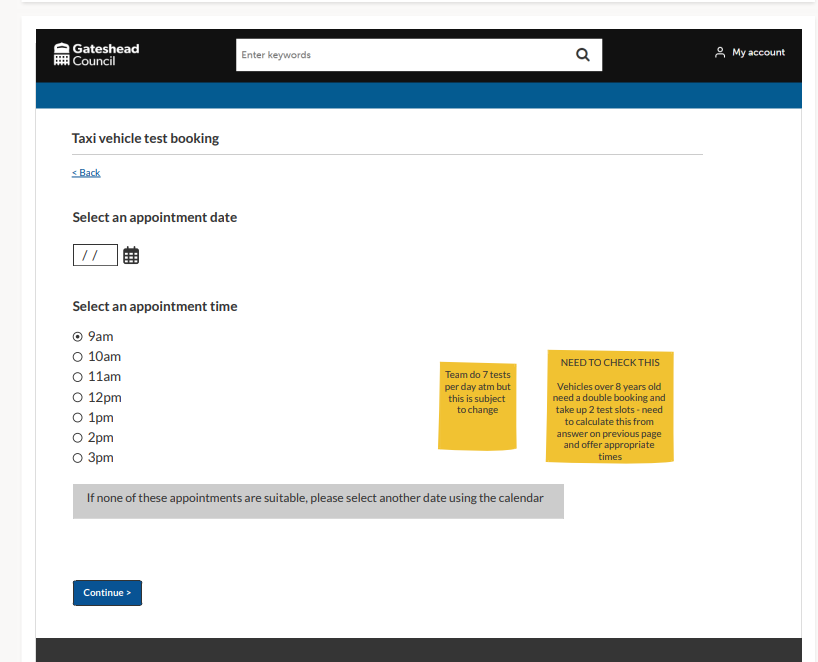 Taxi vehicle test bookings
Wireframe for taxi drivers to book an appointment for their vehicle test
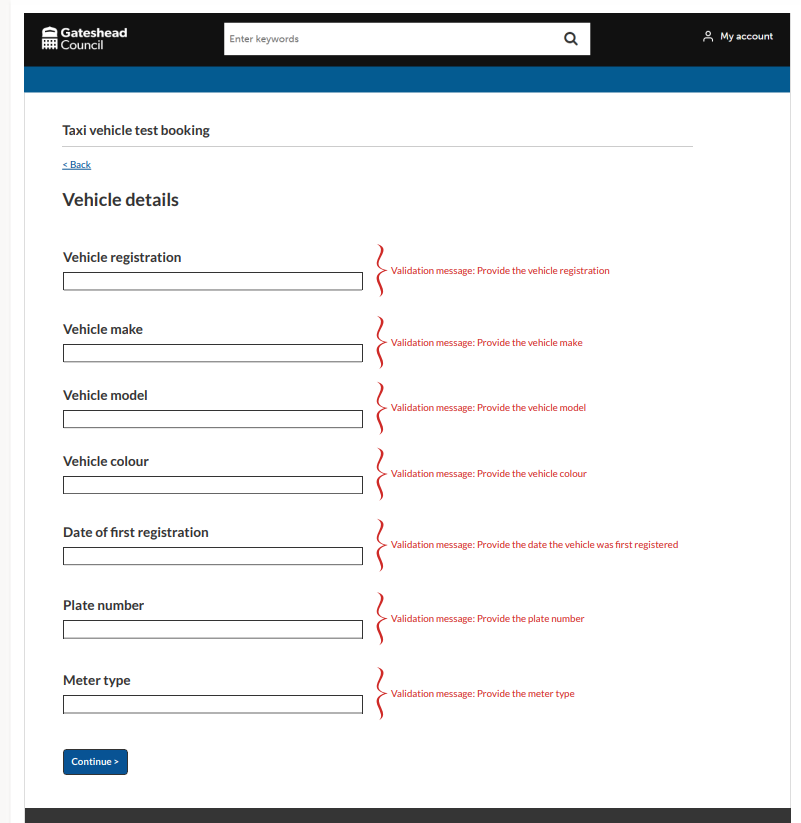 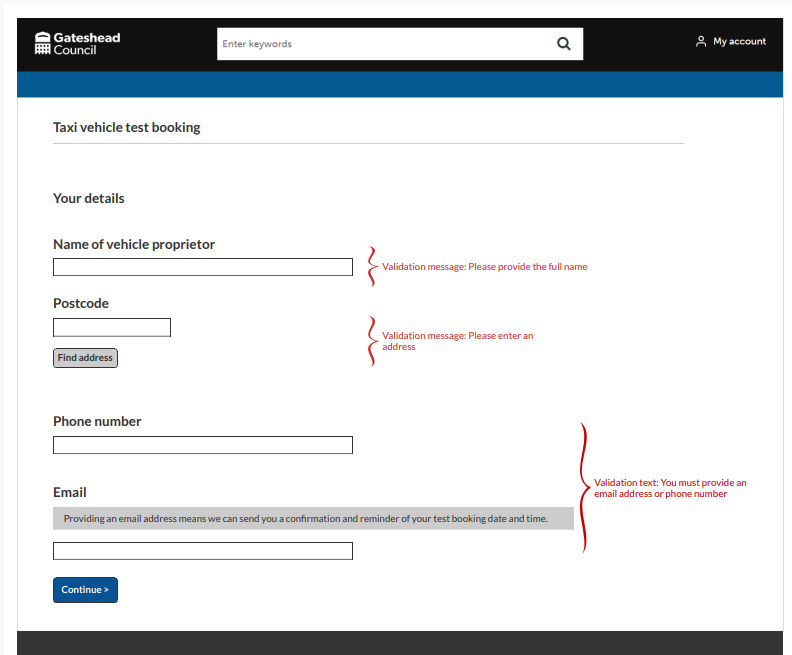 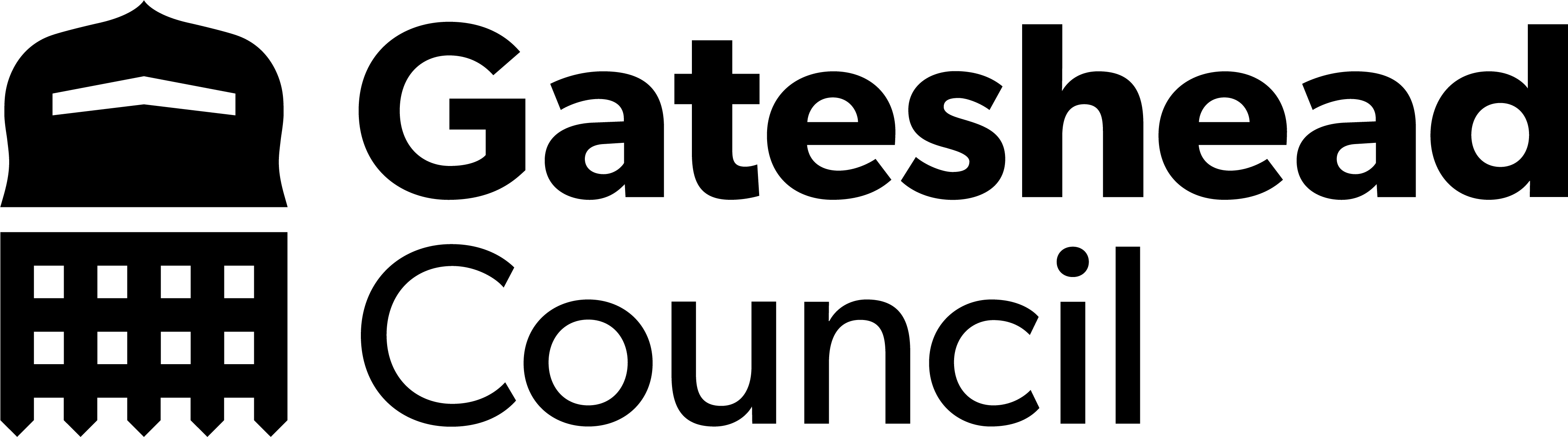 Sprint 26
Development
Gambling Licence Payment: https://gateshead.ghc2-dev.gosshosted.com/article/13646/Gambling-licence-payment 
Update to fees for taxi licence and animal licences
Performance monitoring: improvement noticed on My activities page
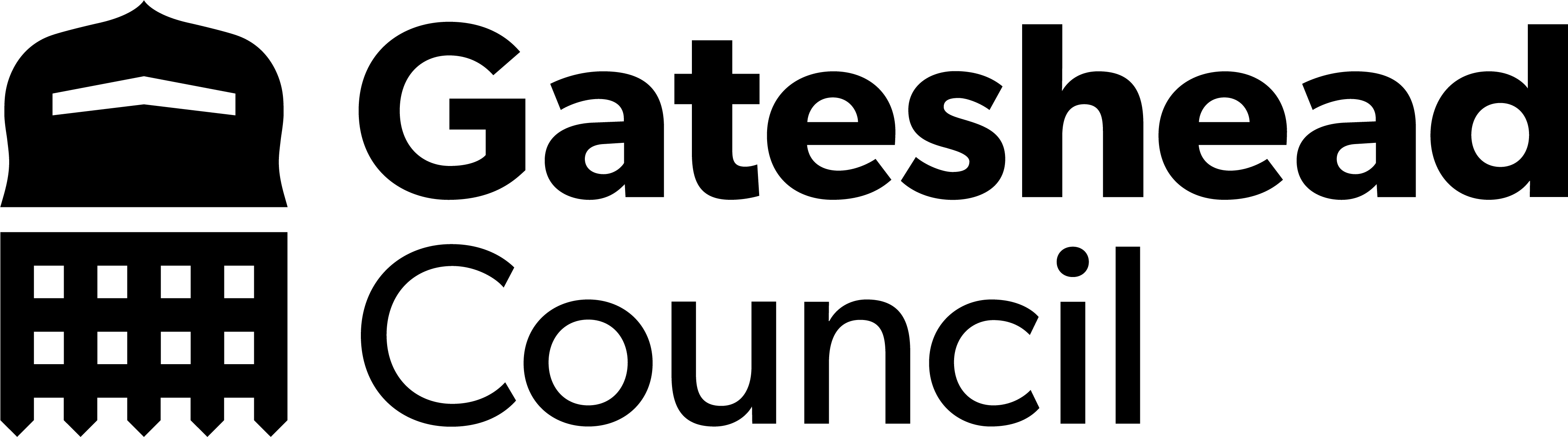 Sprint 26
Other​
DRM
Locations template
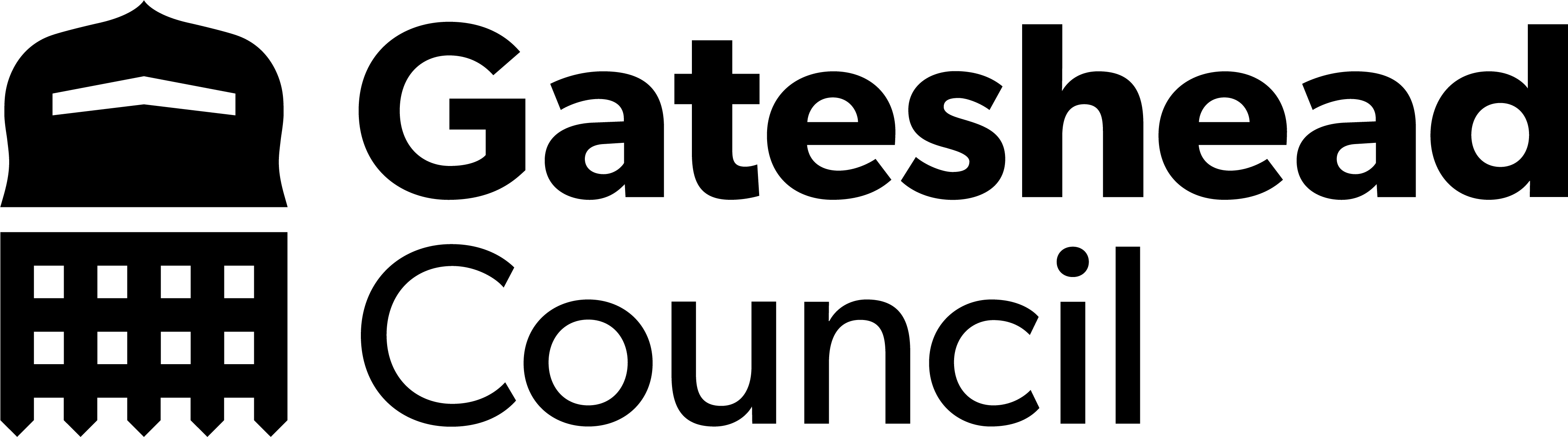 What's coming up in Sprint 28
Discovery
Content
Design
Development
Sprint 26
Deployment
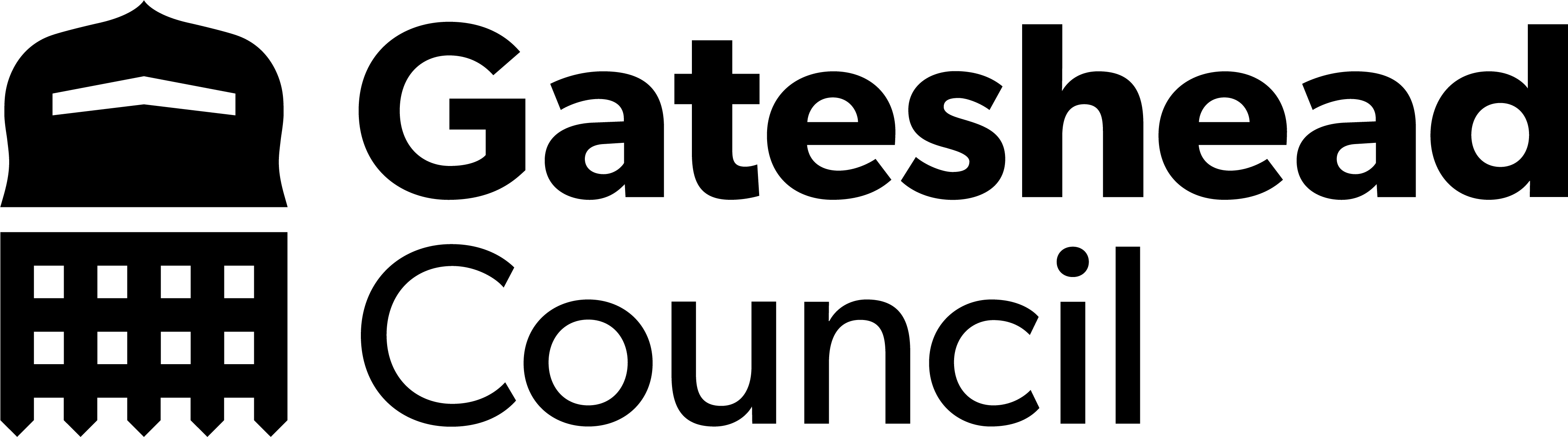 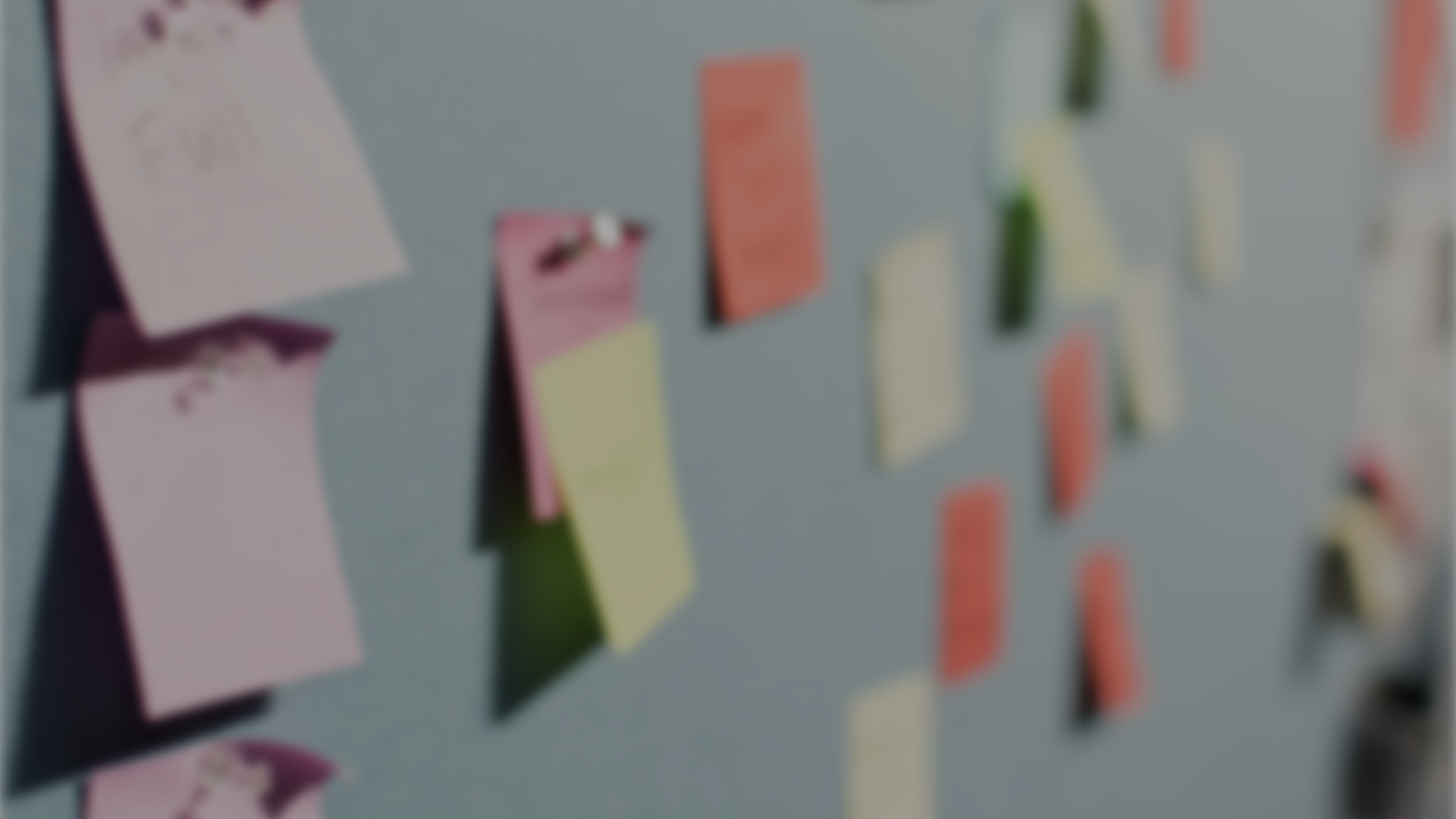 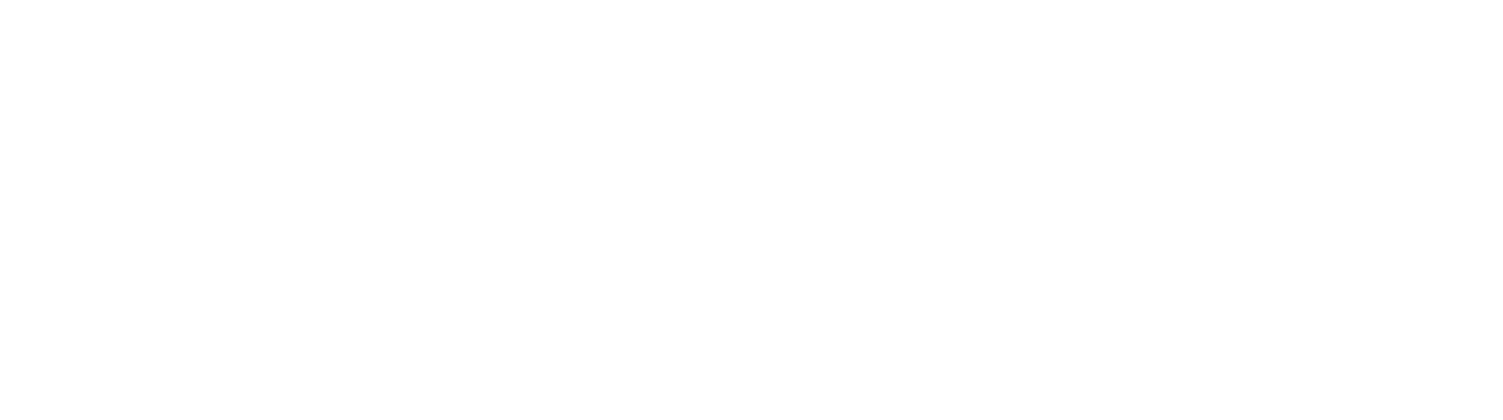